ERCOT Frequency Events
October 2024

ERCOT
Operations Planning

PDCWG | November 19, 2024
10/14/2024 12:10:11(Non-FME)
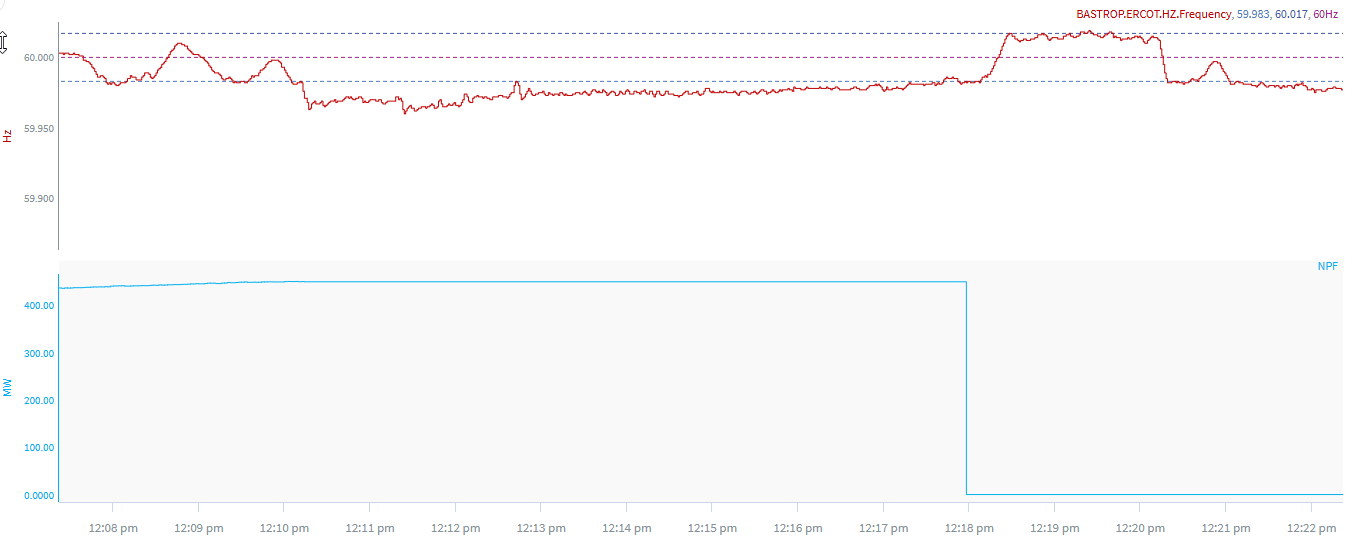 2
[Speaker Notes: The CC tripped in blocks for a loss of approximately 449 MW

Starting Frequency: 59.983 Hz
Minimum Frequency: 59.962 Hz
A-C Time : 
Recovery Time(back to deadband): 7 minutes 30 seconds
ECRS Released: 0 MW
Trip Reason:  Due to undervoltage

Contextual Information: A total of 495 MW of regulation Up was deployed during the event

No Selection Reason: unit trip is not clean and small event]
10/15/2024 17:06:19(Non-FME)
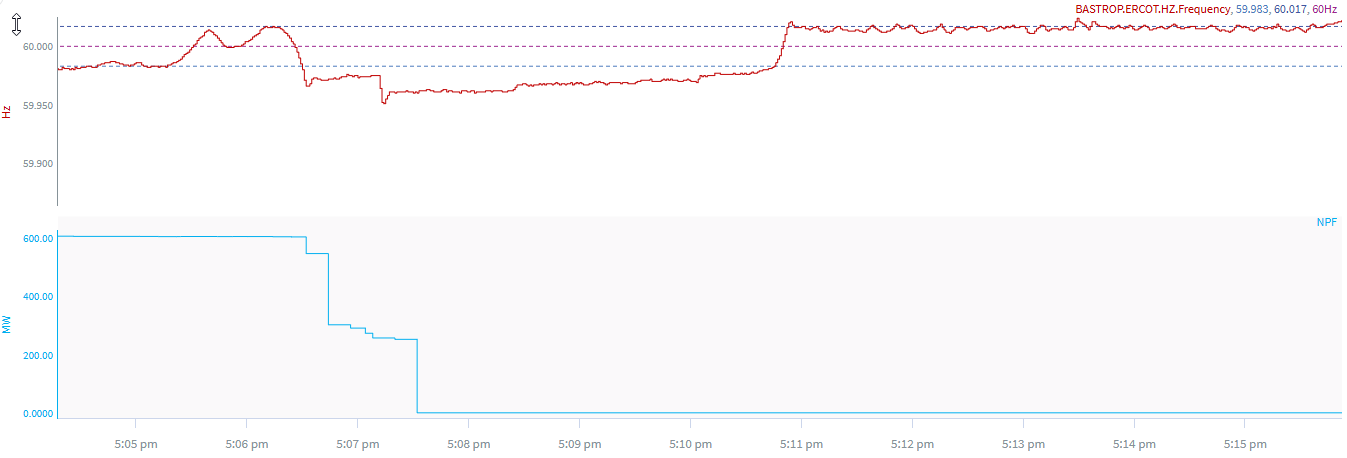 3
[Speaker Notes: The CC tripped in blocks for a loss of approximately 605 MW

Starting Frequency: 60.016 Hz
Minimum Frequency: 59.951 Hz
A-C Time : 
Recovery Time(back to deadband): 4 minutes 26 seconds
ECRS Released: 0 MW
Trip Reason:  loss of comms to fuel supply

Contextual Information: A total of 465 MW of regulation Up was deployed during the event

No Selection Reason: unit trip is not clean and small event]
10/23/2024 13:17:25(Non-FME)
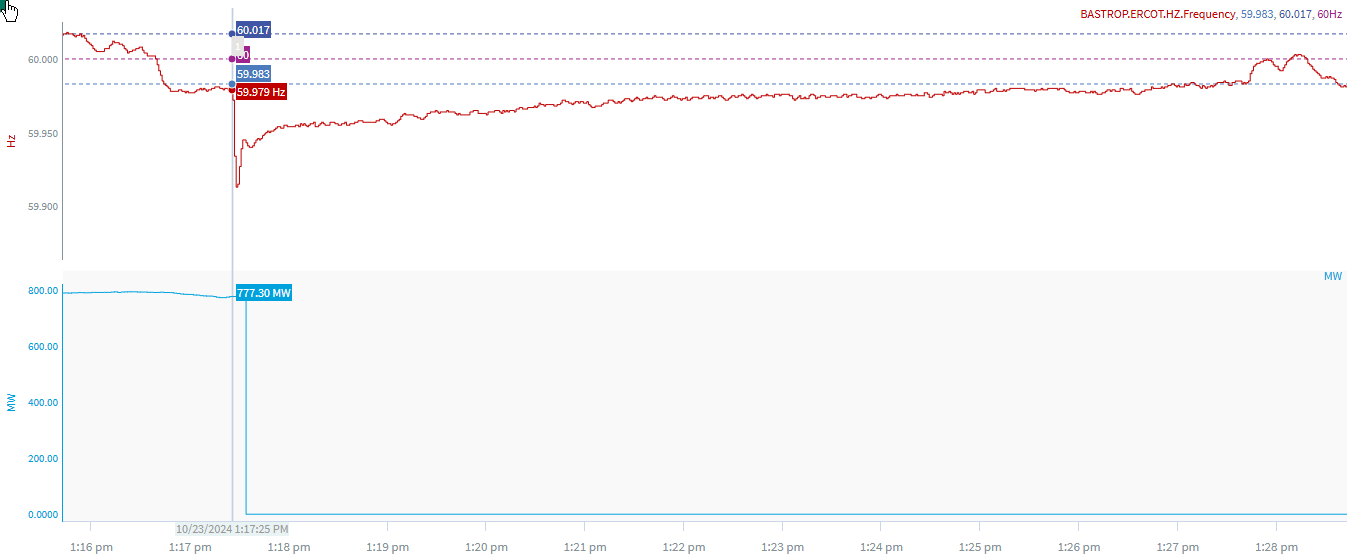 4
[Speaker Notes: The unit experienced runback and tripped offline while carrying ~777 MW

Starting Frequency: 59.979 Hz
Minimum Frequency: 59.915 Hz
A-C Time : 4 seconds
Recovery Time(back to deadband): 9 minutes 42 seconds
ECRS Released: 0 MW
Trip Reason:  boiler air flow issues

Contextual Information: A total of 455 MW of regulation Up was deployed during the event

No Selection Reason: Frequency is outside low deadband and unit experienced runback]
Questions?
Thank you!